2026 BUDGET
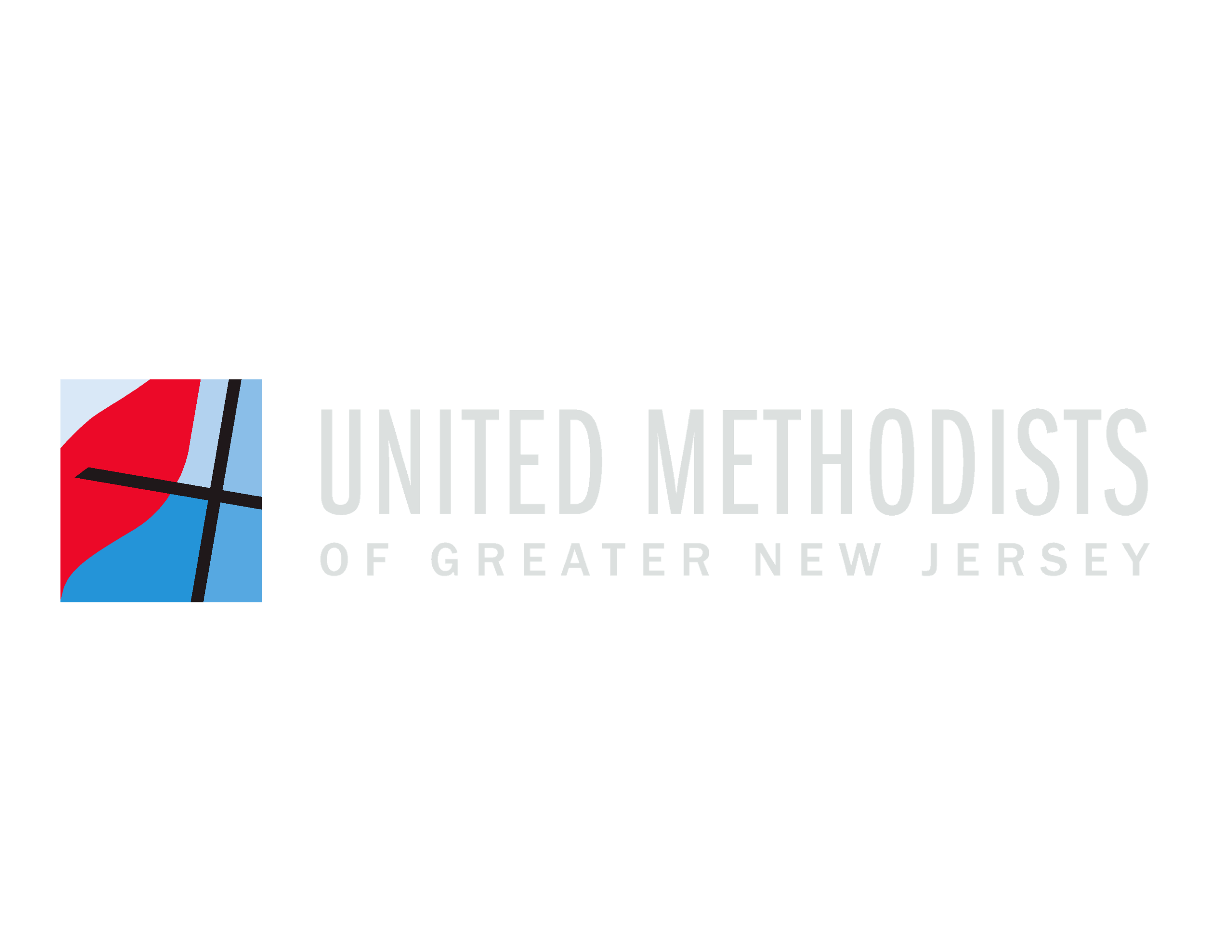 May 2025 Annual Conference
The GNJ 2026 Budget strives to invest in the mission of GNJ
We do this by …

Making regional grants to churches for Congregational Development and Strategic Disciple making. 
Fulfilling our financial commitments for the Journey of Hope.
Supporting the continued development of the leadership academy to equip transformational leaders.
Making investments in Next Gen to raise up young people who will be new disciples and new leaders in the Conference. 
Continuing to invest in Hope centers to achieve our goals for mission and community development.
2026 Budget
Consolidated budget includes:
All billings to congregations.
All spending on GNJ ministry and mission, administration and property.
All General Church apportionments.
The aggregate shared ministry apportionment is 14.8% vs. 15.2% in 2025.
12.3% for GNJ vs. 12.5% in 2025.
2.5% for GCFA vs. 2.7% in 2025.
Supports six district superintendents through June 2026, then drops to five.
Compared to 2025, the apportionment base increased 0.6% to $59.4M, indicating slight increase in local church spending (driven by billings).
2026 Budget
Uses no dollars from property sales vs $177,750 in 2025.
Envisages the annual 5% Draw from GNJ designated funds which amounts to $1,036,154 vs $ 835,685 in 2025.
The draw amount is increasing because the 5% draw is on increased designated fund balances and this is helping to offset reduction in apportionments and property sales.
Note, $133,366 from the Next Gen fund is captured in the Next Gen budget
Draws $142,000 from disaffiliation shared ministry funds.
The MOU Contribution from EPA to GNJ is expected to be $409,318 in 2026  vs. $ 257,319 in 2025.
Increase driven by addition of Director of Administrative Services and Data Manager roles (both split 50/50).
2026 Budget – other assumptions
Personnel:
1% Merit increase.
Two new roles:
Director of Administrative Services (50%, split with EPA)
Additional Regional Administrative Assistant
Reduction of one District Superintendent in July 2026
Eliminated Episcopal Office Administrator (50% split with EPA)
Ongoing evaluation of staffing resources
50% reduction in Circuit Elder stipends vs. 2025 budget; 7% reduction in other regional grants
Collection rates vs. 2025 budget:
Shared Ministry at 90% vs. 88%; 2024 actual was 87%
Billings held flat at 95%; 2024 actual was 95%
Retiree Health changes to a stipend model vs. a one size fits all plan; information sessions have/ will be held for more details.

NOT yet included:
Family Leave legislation; request for funding by the conference
2026 Budget
Billing Assumptions:

Administrative and uncollectable fees reduced to 3% and 6% respectively (vs. 5% and 7%)

Unfortunately, the 2026 healthcare premium is increasing 12% (the cap Wespath passes along; would have been worse).
The blended rate is increasing accordingly by 12%, or $2,900 ($27,100 vs. $24,200).

Property and Workers Compensation are assumed to increase 15% and 5% respectively; actual cost TBD - will only be known on renewal.
The property insurance market continues to be very challenging

Pension billings moves to new Compass Plan with CRSP ending 12/31/25
As a % of pastor’s compensation, this reduces the billings paid by the local church to 9.5% vs.14%.  
The church will also be billed for the pastor’s contribution; paid by the pastor via payroll deductions.